Configuració de demanaUPC:
Eina per l’atenció a l’usuari i gestió de tiquets			      6a Edició - Setembre a Novembre de 2018
					            MODUL 1 (teòric)
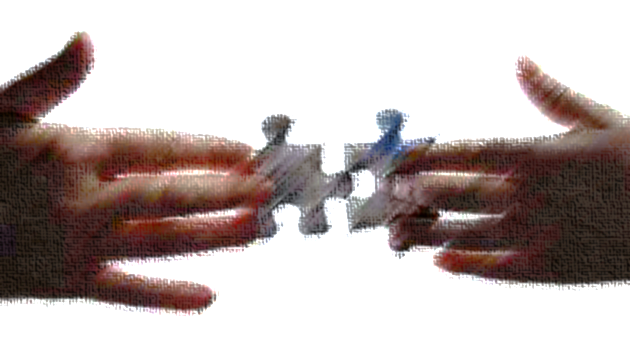 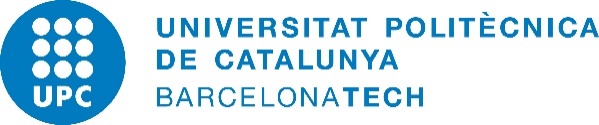 Què és un tiquet???i una eina de gestió de tiquets???
Tiquet (o ticket): és una sol·licitud de servei, que algú ens fa.

Sol·licituds de servei típiques: Trucades, e-mails , formularis, etc. que demanen informació o una acció per part nostra. Típicament qui fa la sol·licitud espera una resposta.

Gestor de tiquets: és una eina per gestionar les sol·licituds de servei.
demanaUPC = gestor de sol·licituds de servei (o tiquets)
Gn6 vs OSTicket
GN6
OSTicket
Complert però complex
Bassat en ITIL
Orientat a TICs
Fet a mida
Nous dominis cars
Senzill 
Generalista
Lleuger
Codi obert
Menor cost
Comunitat desenvolupadora molt activa
Terminologia que fem servir durant les sessions de demanaUPC
OSTicket: eina de programari lliure que utilitzem com a base per oferir el servei demanaUPC.
demanaUPC: nom que donem a la UPC a les diferents instàncies de OSTicket.
Usuari: persona que inicia una gestió que genera un tiquet (envia un email, fa una trucada o crea un tiquet en el portal d’usuaris).
Agent: persona que gestiona tiquets.
Gestor: persona que té permisos per configurar l’eina o instància de demanaUPC. També pot resoldre tiquets.
Portal de l’usuari: interfície que utilitzen els usuaris per crear tiquets i consultar el seu estat.
Portal dels agents: interfície que utilitzen els agents i els gestors per resoldre els tiquets i configurar l’eina o instància de demanaUPC.
Antecedents
Setembre de 2015: ETSEIAT finalitza el pilot d’adopció de OSTickets com eina de ticketing.
OSTickets sembla ser una bona opció per a altres unitats, etc. que voldrien tenir una eina de ticketing senzilla.
S’estudia model per fer possible que altres unitats puguin adoptar l’eina amb baix sobre-cost:
Auto-gestió i configuració el més desatesa possible.
Personal TIC que fa suport inicial.
Personal TIC que fa d’intermediari entre els gestors de cada instància i els administradors de l’aplicació i les infraestructures.
UTG de Terrassa encarregada de l’aplicació i els upgrades.
UPCnet encarregats de la infraestructura.
Característiques OSTicket (1/2)
Gestió de tiquets altament configurable.
Formularis d’entrada de tiquets personalitzats.
Filtres per realitzar accions sobre determinats tiquets al crear-se.
Categorització dels tiquets segons help topics (o temes d’ajuda).
Gestió de col·lisions entre agents resolutors.
Assignació i transferència de tiquets.
Auto-respostes als usuaris.
Respostes enllaunades.
Notes internes.
Característiques OSTicket (2/2)
Definició de SLAs (nivells de servei).
Portals separats per a usuaris (creadors de tiquets) i per agents gestors dels tiquets (o resolutors).
Panel d’estadístiques.
Integració amb LDAP mitjançant un plug-in.
Es pot treballar amb usuaris externs.
És multi-idioma.
Es pot emular la figura del dispatcher.
Creació de tiquets a partir d’emails.
Cerques avançades.
Es poden generar FAQs (preguntes freqüents).
“Contres” de OSTickets
No hi ha imputació de temps.
No es poden personalitzar les vistes dels tiquets.
NO hi columna per Help Topic a la vista dels tiquets.
No es poden personalitzar els llistats dels tiquets.
Les estadístiques que té per defecte no aporten informació útil (per ara).
Nova versió 1.10 de OSTickets
Gestió de tasques:
Una tasca pot crear-se dins d’un tiquet o bé pot crear-se de forma aillada.
Un tiquet no es podrà tancar si té tasques no completades.
Una tasca pot ser assignada a qualsevol departament i agent/equip.
Tota tasca està assignada a un departament. Només els agents assignats a aquell departament poden veure la tasca.
Quan una tasca d’un tiquet, té assignat un departament diferent del departament del tiquet, els agents que tenen assignada la tasca poden veure la informació de la tasca, però no poden veure la informació del tiquet.

Multi-idioma.
Quin aspecte té l’eina?
Conceptes i objectes OSTickets
1
1
1
N
N
N
N
N
e-mail de Sortida
Formulari
Plantilla de e-mails
1
1
1
N
1
N
N
Tiquet
N
N
1
1
N
Tiquet web
Departament
Help Tòpic
1
Tiquet e-mail
Bústia e-mail
Equip
Rols (permisos)
N
1
Tasca *
0,1
N
N
Agent
Filtre
N
N
Exemples de configuracions ja en funcionament
Configuració de la instància de Terrassa
Tiquets per a la Gestió Acadèmica.
Previsió de 10.000 actuacions/any.
Entrada de tiquets:
Via email.
Via portal de l’usuari.
Han creat diferents equips.
1 Help Topic per escola.
1 Departament per escola.
Emulació de “Dispatcher” amb un equip de persones que fan l’assignació de tiquets a altres equips o persones.
Formulari del portal de l’usuari només amb els camps obligatoris (no hi ha formularis personalitzats).
Un usuari concret per poder veure els tiquets tancats.
Configuració de la instància del GRI - Gabinet de Relacions Internacionals
Usuaris del servei que són externs a la UPC i solen enviar un e-mail o trucar per telèfon.
Tiquets per la gestió de les actuacions d’una part de la unitat.
Tiquets per gestionar les tasques que es demanen als becaris.
Entrada de tiquets:
Via email per al les consultes dels usuaris del servei.
Creació directa al portal del gestor per a les tasques que es demanen als becaris.
Diferents departaments (7).
Diferents equips (7).
36 Help Topics:
20 help topics públics (poca incidència degut a que no s’utilitza el portal de l’usuari).
16 help topics privats.
2 grups de permisos: operadors (només resolen), gestors de l’eina.
Emulació de “Dispatcher” amb una/dues persones que fan l’assignació de tiquets a altres equips o persones.
Inicialment 1 adreça de email que va creant tiquets al sistema.
Configuració de la instància del SIAE (servei d’atenció a l’estudiant) del ETSEIB
En explotació des de Juliol de 2016.
Ja han fet tres Fases de refinació de la configuració.
Totes les sol·licituds de servei (o tiquets) entren per el portal de l’usuari. 
Quan es rep una sol·licitud de servei via correu, el reenvien a una adreça especial que crea tiquet automàticament.
Octubre de 2017:
1144 tiquets
1 departament
8 help topics públics, 2 help topics privats
47 filtres
8 formularis customitzats
23 respostes enllaunades
12 equips
23 agents
A l’octubre de 2017 es va posar en marxa una nova instància per tota la UTG, amb 10 departaments.
Configuració de la instància del SGA (Servei de Gestió Acadèmica)
En explotació des de Setembre de 2017.
Les sol·licituds de servei (o tiquets) entren per el portal de l’usuari i per sis bústies de correu diferents.
Abril de 2018:

15.200 tiquets tancats
420 tiquets gestionant-se 
12 departaments
13 help topics públics, 6 help topics privats
51 filtres
11 formularis customitzats
82 respostes enllaunades
17 equips
34 agents
9 bústies actives
Impressions dels gestors dels pilots anteriors
A favor: 
Saber els terminis de resolució dels tiquets.
Endreçament dels tiquets.
Poder saber quins temes/usuaris estan generant més feina.
Poder veure la càrrega de feina dels agents.
Poder respondre els tiquets amb respostes enllaunades o pre-definides.
Evitar el descontrol amb els SLAs.
Possibilita l'ús d’un llenguatge de comunicació unificat.
Augment del rendiment del servei.
Els usuaris tenen constància que algú està pendent del seu problema.

En contra:
Help Topic no visible a la vista principal de tiquets.
Vistes poc customitzables (interessaria veure Help Topic en uns casos, la data límit del SLA en d’altres…).
S’han d’afegir els col·laboradors dels tiquets d’un en un.
Les estadístiques que venen per defecte no són interpretables i no hi ha cap ajuda per poder arribar a fer-ho.
Les mancances que té l’eina no es resolen al ritme que s’esperava.
Recomanacions en la configuració de noves instàncies
Començar per una estructura molt senzilla i anar ampliant i millorant amb el temps.
Fer equips seguint criteris funcionals i no organitzatius. Per definir la organització disposem dels departaments.
Una bona definició de temes d’ajuda, filtres i equips pot estalviar la figura del dispatcher.
Definir Temes d’ajuda que facilitin a l’usuari saber a quin d’ells correspon la seva necessitat (no centrar-se en el funcionament intern).
Utilitzar el departament per agrupar conjunts de Temes d’ajuda.
Idioma del portal del gestor en anglès.
Altres coses a tenir en compte
S’han de saber interpretar les estadístiques de l’apartat Dashboard.
Els equips poden ser interdepartamentals.
Les cerques són només pels camps que proposa l’aplicació i els que es apareixen al formulari per defecte.
Tenir en compte que quan demanem a algú el seu e-mail, s’ha de cumplir la legislació de Protecció de Dades, amb més requisits a partir del 25 Maig de 2018 (RGPD)
Important: NO canviar el usuari i password del “Administrador” ja que el necessita UPCnet per poder realizar el correcte manteniment de les instàncies.

Documentació de suport a: https://serveistic.upc.edu/ca/demanaupc/documentacio/guia-dels-administradors
Consideracions importants vers la Protecció de Dades
No s’ha d’utilitzar demanaUPC com:
Un substitut d’una eina de registre.
Un tramitador d’expedients.
Hi ha documents i procediments que legalment han de complir uns requeriments i demanaUPC no pot donar aquestes garanties (segell de temps, o custodia indefinida per exemple).
Podem utilitzar-la per fer seguiment de l’estat de peticions relacionades amb expedients o documents registrats.
Podem utilitzar-la per fer seguiment de peticions com les que tradicionalment s’han rebut per telèfon o per e-mail.
Decisions abans d'iniciar la configuració
Aquestes decisions impactaran sobre el tipus de servei que dona la nostra instància. És important prendre-les conjuntament amb els responsables de la instància.
Com podran arribar els tiquets al nostre sistema? Podem tenir usuaris no UPC? 
Podrem definir si utilitzem el portal de l’usuari i si tenim bústies de correu que creen tiquets al sistema, així com el nivell d’accés que permetrem.
Tenim bústies de correu electrònic que podrien crear tiquets automàticament?
Podrem definir si utilitzem el portal de l’usuari i si tenim bústies de correu que creen tiquets al sistema i si podem crear filtres que assignin automàticament els tiquets a temes d’ajuda determinats, a equips determinats o fins i tot a agents concrets.
Quants temes d’ajuda o help tòpic voldríem o necessitaríem tenir?
Si són pocs i molt genèrics podrien suposar la existència d’agents que facin de dispatcher.
Volem agrupar els temes d’ajuda per departaments? És necessari que només els membres de cada departament puguin veure els tiquets d’aquest? 
Ens ajudarà a determinar el nombre de departaments o si podem encabir tot en un únic departament.
Els tiquets els resoldran només persones determinades o poden ser diferents persones a la vegada? S’ha d’avisar de l’estat d’un tiquet a més d’una persona a la vegada?
Sabrem si necessitem tenir equips d’agents.
Hi haurà una persona o més encarregades de fer de dispatcher dels tiquets? Es farà tot de forma automàtica?
Proposta de passos a seguir per iniciar la configuració de la instància
Configurar el tipus d’accés de la nostra instància: com podran accedir els usuaris i els gestors.
Configuració de la pestanya Empresa, amb el nom e imatge de la nostra instància.
Configuració dels Tiquets.
Creació i configuració del/dels Departaments.
Creació i configuració dels Grups (de permisos).
Creació i configuració dels Equips.
Creació i configuració dels Agents resolutors.
Configuració dels Emails, amb les opcions de configuració que afecten al sistema com les plantilles d’email per defecte, si s’utilitza auto-cron, arxius adjunts etc.
Configuració de la pestanya Sistema.
Configuració de les diferents bústies de correu amb que treballarà la instància.
Configuració de Formularis i creació de formularis personalitzats.
Creació i configuració de Temes d’ajuda.
Configuració de les Pàgines.
Configuració de les Alertes i avisos.
Configuració de la Resposta automàtica.
Creació i configuració dels Plans SLA.
Modificació dels Missatges de correu electrònic /Plantilles.
Administració de Llistes (opcional).
Creació i administració  de Filtres de tiquets (opcional).
Mecànica des les sessions del Mòdul 2 (pràctic)
Quedarem cada dues setmanes aproximadament i farem 3 sessions de seguiment de dues hores:
En les sessions de seguiment cada instància explicarà a la resta en quin estat està, quines decisions han anat prenent, quins entrebancs han trobat i quines solucions han adoptat.
Es fa exposició de dubtes que hagin sorgit i es busca solució durant la sessió si és possible.
 Darrera sessió de tancament de 2 hores (28 de Novembre):
Aquesta sessió es farà un mes després de la darrera sessió de seguiment.
En aquesta sessió es segueix la dinàmica de les altres sessions de seguiment però també aprofitarem per recollir les opinions sobre l’eina i el desenvolupament de les sessions d’aquest curs.
Participants Mòdul 2 (pràctic)
Nom de les instàncies a crear?
Persona que serà responsable de la instancia?
Envieu-lo a rosario.martin@upc.edu



A tenir en compte: es pot canviar el nom de les url de les instàncies un cop creades, però és un procés complex. És convenient que sigui un nom el més definitiu que sigui possible.